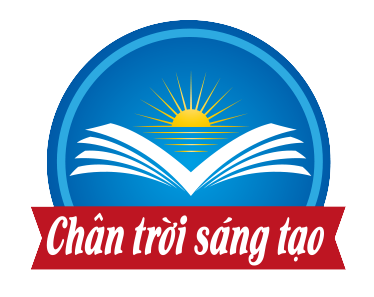 Bài 12:
Thực Hành
Sưu Tầm Tư Liệu Về
Cộng Hòa Nam Phi
NỘI DUNG
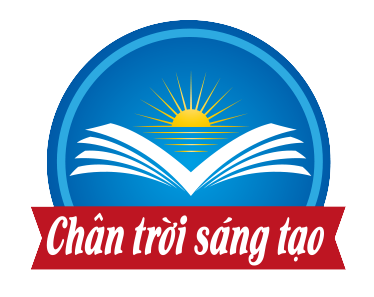 1.
Chuẩn Bị
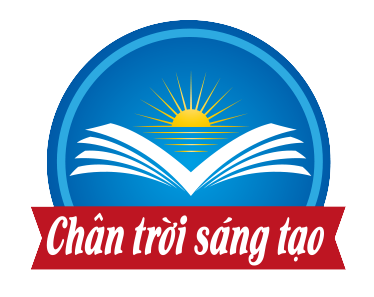 a. Lựa chọn nội dung
4. Tổng thống da màu đầu tiên ở Cộng hòa Nam Phi
b. Lập đề cương báo cáo và phân công nhiệm vụ
Lập đề cương báo cáo  (bao gồm các đề mục  và nội dung cần thể hiện trong báo cáo)
1
2
Phân công viết báo cáo theo nội dung
c. Thực hiện sưu tầm tài liệu
internet
Sưu tầm 
tài liệu
Báo
Sách
Tạp chí
d. Xử lí thông tin
Chọn lọc tư liệu từ các nguồn thu thập được
Xử lí số liệu, thông tin, hình ảnh
Sắp xếp các thông tin, tư liệu theo đề cương đã xây dựng
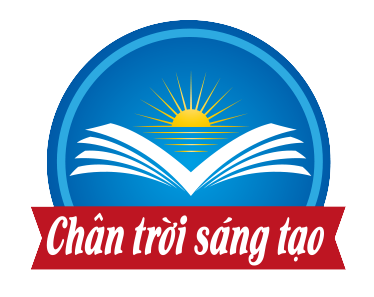 2
VIẾT BÁO CÁO
Gợi ý nội dung báo cáo
1. Khái quát về sự kiện
a. Thời gian, địa điểm xảy ra sự kiện
b. Bối cảnh ra đời của sự kiện
2. Nội dung chính của sự kiện
3. Ý nghĩa chính trị, kinh tế - xã hội của sự kiện
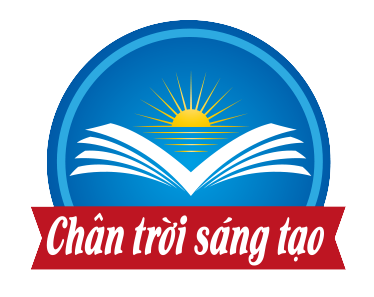 3.
TRÌNH BÀY BÁO CÁO
Yêu cầu
Trình bày báo cáo theo nội dung được phân công
Hình thức trình bày: chọn một trong các hình thức như: bài thuyết trình, hộp thông tin, áp-phích, sơ đồ, hình vẽ,…
Thời gian trình bày: 4 phút
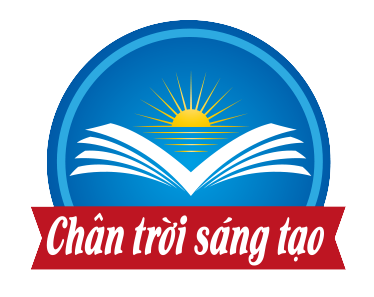 LUYỆN TẬP
Nêu khó khan của nhóm em khi làm bài?
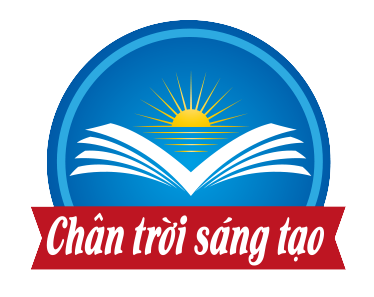 VẬN DỤNG
Nếu là 1 trong những nhà lãnh đạo của CH Nam Phi em sẽ thực hiện điều gì? Vì sao?